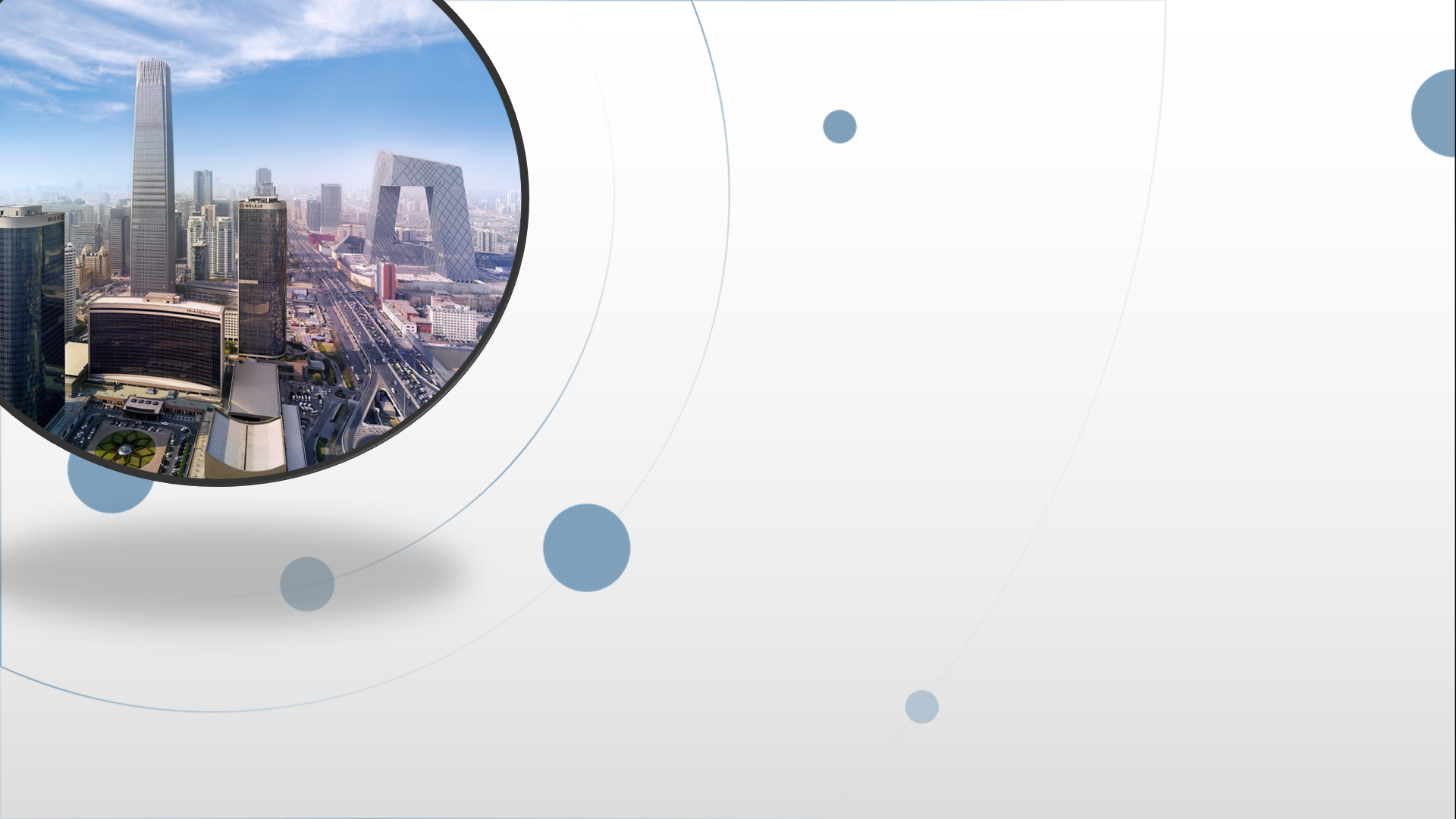 朝阳区线上课堂·高一年级英语
必修（三）Unit 8 语法 (2) &名词动词同形
汇文中学垂杨柳分校   刘爱东
学习目标
1. 总结梳理现在分词和过去分词的用法；
2.了解名词动词同形现象，使用其正确形式完成句子。
学法指导
在认真学习动词现在分词和过去分词使用形式及名词动词同形现象的基础上，务必关注上下文语境。体会句子或文段传递的意思。以能够理解文本内容和表达自己的思想为最终目的。
分词在句中所作成分
done
doing
1.被修饰名词与分词为被动关系
被修饰名词与分词为主动关系
定语
2.表完成
1.分词动作与句子主语是主动关系
1.分词动作与句子主语是被动动关系
状语
2.主动，进行
2.被动，完成
宾语与宾语补足语之间是逻辑上的被动关系
宾语与宾语补足语之间是逻辑上的主动关系
补语/宾补
表示主语的状态
描述人的心理情感,adj
表示主语的某种性质特征
表语
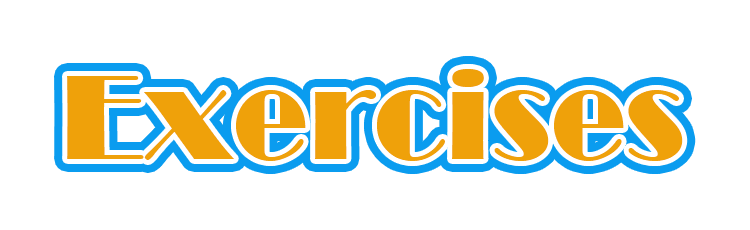 Match the words in bold (1-4) with their functions (a-c). (P33 Ex9)
a  attributive
b  adverbial
c object complement
1 one flowering plant
2 leave one little tap running
3 the world’s best-known expert
4 Inspired by her example, he began to work harder
找出下列句中的分词，并判断分词在句中的作用
1. The opera is very moving and instructive (有教育意义的).
2. Jane Goodall, a scientist who is the world's best  known expert on wild  chimpanzees. 
3. As I walked past the room, I heard two people arguing.
4. Most of the people invited to the party did not come. 
5. Arriving at the school, the children found it was closed.
表语
定语
补语
定语
状语
表语
Complete the text with the correct form of the verbs in brackets. What is the function of each verb form? (P33 Ex10)
Last Tuesday, a Roots & Shoots project was set up in my community. As I walked down No. 1 Street, I saw volunteers 1 ____________   (encourage) people to join in. 2 ____________(inspire) by the message of the project, many people felt that we should act now, as we have seen an 3 ___________ (increase) number of highly 4 __________ (pollute) days this year.
While recently, many have become more concerned about environmental protection, there are still some who haven’t, 5 ________ (think) that someone else will deal with the problem. However, if everybody had that attitude, we would never see any environmental problems 6 ________ (solve) in our society. We should remember -it's not just “me”!
Function:
-ing (attributive 3;   adverbial 5;  complement 1)
-ed (attributive 4;    adverbial 2;   complement 6)
Last Tuesday, a Roots & Shoots project was set up in my community. As I walked down No. 1 Street, I saw volunteers 1__________   _(encourage) people to join in. 2 ________  _(inspire) by the message of the project, many people felt that we should act now, as we have seen an 3 __________  (increase)  number  of  highly  4 ________  (pollute) days this year.
Inspired
encouraging
increasing
polluted
While recently, many have become more concerned about environmental protection, there are still some who haven’t, 5  ________(think) that someone else will deal with the problem. However, if everybody had that attitude, we would never see any environmental problems 6 _______ (solve) in our society. We should remember -it's not just “me”!
thinking
solved
words
To identify noun/verbs of the same root and use them in context
a  the name of an object / a thing
b  an action / to do things
Verbs or Nouns?
an action
She placed the letter in front of me.
        Leave the bike in place where you finish your journey.
an object / thing
2. …computer tracking system to record its every move!
       please move it to a proper parking place.
3. Andrew pedalled up the road towards the town centre.
    He stood up on the pedals of his bike to get extra power as he cycled up the hill.
an action
an object / thing
an action
an object / thing
Look at the Word Builder. Compare the two sentences in each pair. Decide what the word in red expresses.
a the name of an object / a thing
b an action / to do things
Verbs or Nouns
1 The group painted hundreds of bicycles white…  (         )
   I need a can of red paint. (         )
2 Make sure you put your schoolbag in a proper place.  (       )
   …placed them in may areas… (       )
3 …this time with a computer tracking system to record their very move! (       )
   Try to keep a record of what you have learnt. (       )
4 Nowadays, the idea of “white bikes” has pedalled its way around the world… (       ) 
   Both pedals of my bicycle were broken. (       )
Word    Builder
a the name of an object / a thing
b an action / to do things
b
Word    Builder
1 The group painted hundreds of bicycles white…  (         )
   I need a can of red paint. (         )
2 Make sure you put your schoolbag in a proper place.  (       )
   …placed them in many areas… (       )
3 …this time with a computer tracking system to record their very move! (       )
   Try to keep a record of what you have learnt. (       )
4 Nowadays, the idea of “white bikes” has pedalled its way around the world… (       ) 
   Both pedals of my bicycle were broken. (       )
a
a
b
b
a
b
a
Word builder
place   paint    move  pedal
n.
n.
/ ˈriːsɜːtʃ  /
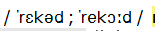 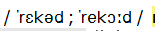 record
research
v.
v.
/ rɪˈsɜːtʃ /
What other similar words do you know?
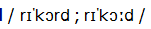 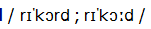 transport,  increase…
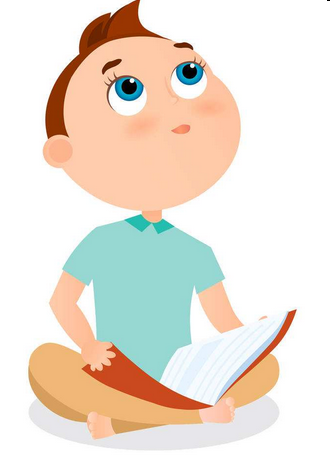 Compete the sentences with the correct form of the words.
pedalled
1 Jason __________ down the road to his school.
   She put her foot down on the _________. 
2 The house will look bright with white _______.
    The old man asked, “Who _______   all these on my wall?”
pedals
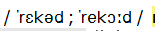 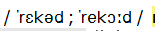 paint
painted
place
3 You should wash your cup and ______ it on the table.
   This is a great _______ for a holiday.
4 I try to keep a ________     of everything I spend.
   Her  mum  made  her    _______   every penny she spent.
place
record
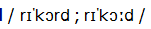 record
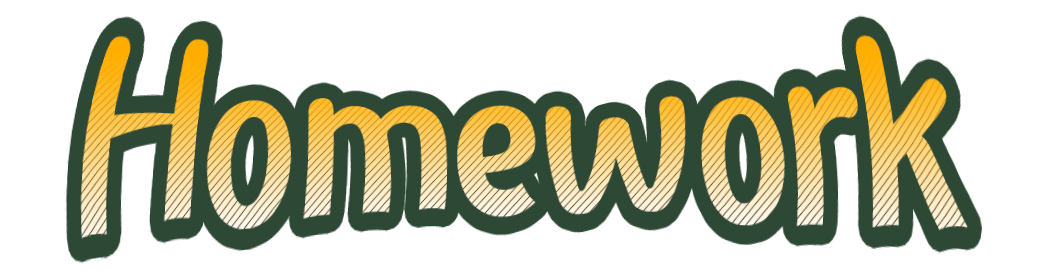 Write six sentences that contain verb –ing/-ed forms. Make sure these verb forms are functioned as attributive, adverbial, object complement and predictive in your sentences.
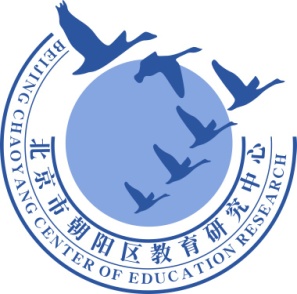 谢谢您的观看
北京市朝阳区教育研究中心  制作